«Кукла Катя в гостях у ребят». (младшая группа).
Занятие разработано с использованием современных технологий и программ.
«Логоритмика» Картушиной.
Вокально – дыхательная методика Емельянова.
Праздник каждый день: конспекты музыкальных занятий с аудиоприложением (младшая группа)Авторы: И. М. Каплунова, И. А. Новоскольцева

Занятие разработано музыкальным руководителем
Мешковой Ольгой Сергеевной.
Цель и задачи.
3. Продолжать развивать мелкую моторику.
4. Развивать звуковысотный слух.  

Воспитательные задачи:
1. Воспитывать чувство уважения (кукла спит, не надо ее будить).
2. Помочь детям освоиться в новом коллективе.
3. Воспитывать умение делиться друг с другом.
Цель: помочь детям ориентироваться в пространстве, активизировать на проявление эмоций, дать возможность каждому ребенку раскрыться.
Образовательные задачи:
1. Учить детей ритмично играть на ложках.
2. Учить правильно извлекать звук, правильно брать дыхание.
3. Продолжать учить детей построению в круг.
4. Учить детей слушать музыку и координировать свои движения в соответствии с музыкой.
Развивающие задачи:
1. Развивать музыкальную память.
2. Развивать у детей умение свободно выражать свои эмоции.
Муз. рук.: А, проснулась! Улыбнись!Дети повторяют  за музыкальным руководителем звуковысотное приветствие «Здравствуйте». Музыкальный руководитель поет второй раз с показом рукой высоты звуков.Муз. рук.: Это кто уже проснулся?                Кто так сладко потянулся?                Потягушки, потягушеньки                от носочков до макушеньки.                Уж мы тянемся, потянемся                 маленькими не останемся.           Вот уже растем, растем. Выросли!
В группе на кроватке спит кукла Катя.
Муз.рук.: Ребята, нас приглашает музыка. И куклу Катюшу с собой мы возьмем. Где она?
Дети ищут куклу и говорят, что она спит.
Муз.рук: Кукла Катя, Кукла Катя,
               Наша Катя крепко спит.
               Кукла Катя, кукла Катя
             Потихонечку сопит. Вот так.
Дети совместно с воспитателем делают шумный вдох ртом и выдох носом «Хо-о».
Муз. рук.: Солнце встало! Хватит спать! Хватит спать! Пора вставать!
Кукла Катя «просыпается». Дети встают на носки, делают вдох. Затем, бросив руки вдоль туловища и опустившись на полную ступню, делают выдох.
Муз. рук.: Водичка, водичка
                умой мое личико.
                чтобы глазоньки блестели
                чтобы щечки краснели,
                чтоб смеялся роток,
                чтоб кусался зубок.
Муз. рук.: А теперь мы пойдем в музыкальный зал.
Дети идут под исполнение музыкальным руководителем песни «Вот как мы умеем».
Муз. рук.: Вот красивая игрушка.
                наша куколка Катюшка.
               может хлопать, может петь,
               кто желает посмотреть?
Кукла под музыку «хлопает».
Муз. рук.: Да и мы, ребята, тоже поиграем все в ладоши.
Песня – игра «Ладушки, ладошки».
Муз.рук.: вот какой платочек                расписной у Кати.              Мы свои платочки               приготовим к пляске.              Мы платочки постираем.              Крепко, крепко их потрем.              А потом повыжимаем,              очень крепко отожмем.              А теперь мы все платочки              так встряхнем, так встряхнем.              А потом платки погладим,              мы погладим утюгом.              А теперь платком помашем              и с ним весело попляшем.
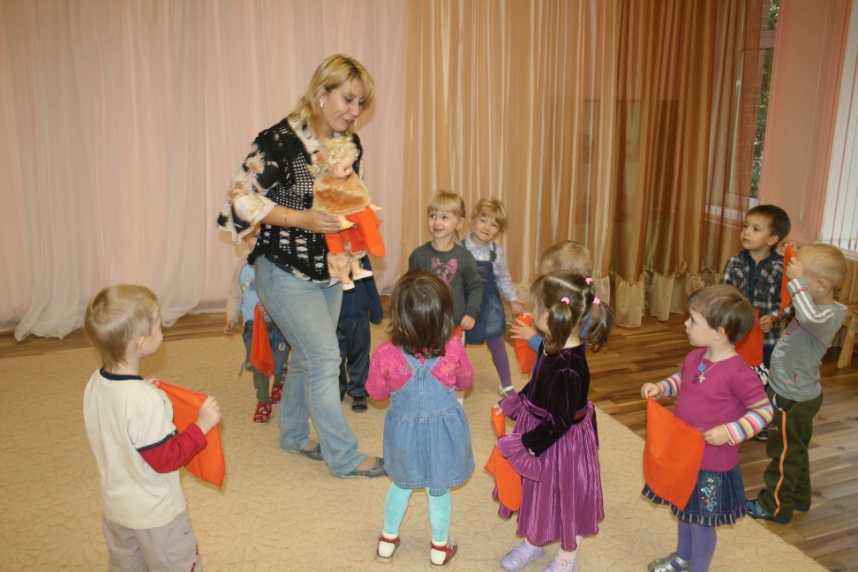 Пляска с платочками.Муз. рук.: Кукла топать так умеет,                своих ножек не жалеет.                 Да и мы ей помогаем,                все на ложках заиграем.Под музыку «Ах вы, сени» дети ритмично играют на ложках. Кукла «танцует».
Кукла Катя:        Танцевать вас всех зову,       Потому – что всех люблю.«Русская пляска».Муз. рук.: Посмотрите, ребята, что то Катя загрустила? Наверное, устала.           Ну, довольно веселиться,           надо Кате спать ложиться.           Катя, глазки закрывай,           Баю – баю, баю – бай!
   Дети попевают «Колыбельную» песню по выбору музыкального руководителя. По окончанию пения подносят пальчик ко рту и произносят: «Ш-ш-ш!»
Дети уходят из зала тихонько, на носочках. Воспитатель уносит «спящую» куклу Катю.
Вывод: дети младшей группы с удовольствием играли, танцевали с куклой, показывали ей свои умения и навыки. Атмосфера занятия была веселая, непринужденная. Ребята активно реагировали на смену контрастных эмоций: спеть колыбельную куколке, весело поплясать с платочком, ритмично, «серьезно» поиграть на ложках. Занятие прошло продуктивно, поставленные задачи и цель были успешно выполнены. Дети получили положительный эмоциональный заряд.